Lock down
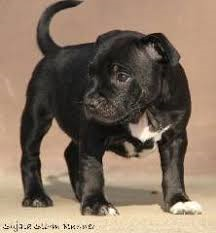 By Issey
So cute .
SCHOOL
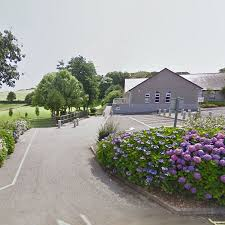 Lock down Isn't very nice because you can’t see your friends and go to public places.
When Lockdown is over
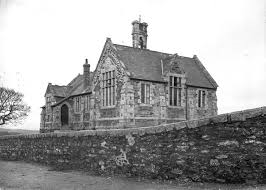 When lockdown is over we can go to each others houses and play . I miss my friends very much and I know that you do too . I can’t wait too see my friends .
Lockdown is weird
Also preschool isn’t open but it might open sometime this week or next week .
Lockdown is weird because we are not in are classes and some of us are at school .
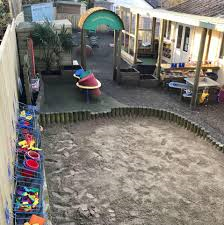 Do you like lockdown? because I do
I like lockdown because I get to walk my dog every week .
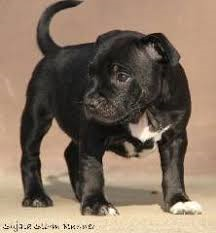 I miss you all very much
This is like my staffy my staffy is called Honey .
Bye everyone